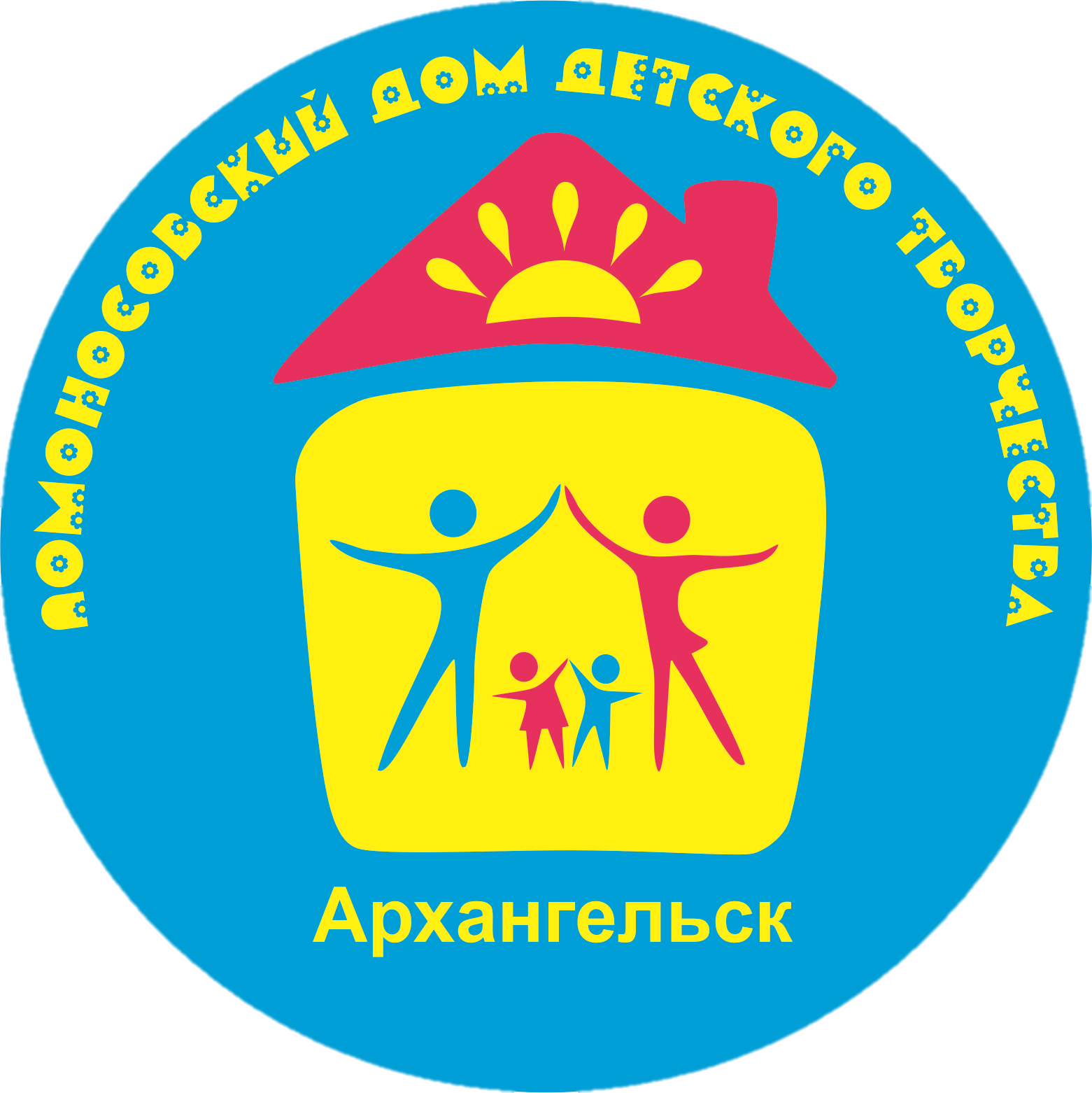 ПОРТФОЛИО профессиональной деятельности педагога дополнительного образования Балашовой Екатерины Альбертовны
Фамилия, имя, отчествоБалашова Екатерина Альбертовна
Профессиональное образованиеГосударственное образовательное учреждение среднего профессионального образования Архангельской области «Архангельский педагогический колледж», 2010 год. Педагог дополнительного образования детей в области туристско-краеведческой деятельности, организатор туризма.
Место работыМуниципальное бюджетное учреждение дополнительного образования городского округа  «Город Архангельск»«Ломоносовский Дом детского творчества»
Должностьпедагог дополнительного образования
Квалификационная категориявысшая
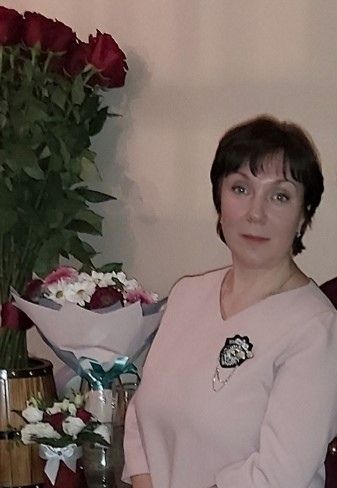 2
Я, Балашова Екатерина Альбертовна, работаю в данном учреждении с 1998 года, являюсь педагогом дополнительного образования МБОУ ДОД «ЛДДТ». В течение 20 лет успешно реализую дополнительную общеразвивающую программу технической направленности  «Батик, роспись по ткани и стеклу» для  обучающихся 8 - 16 лет. Программа направлена на развитие личностного и творческого потенциала ребёнка посредством декоративно-прикладной, художественной деятельности и дизайн - деятельности, основанной на использовании различных технологий и материалов.
    	С 2020 года, после обучения по соответствующей направленности, веду программы по 3d моделированию: «Инженерный дизайн» и «3d моделирование и прототипирование дизайна интерьера». Данные программы направлены на формирование основ знаний о технологии 3D-моделирования и прототипирования, подготовка обучающихся к применению современных технологий как инструмента для решения практических научно-технических задач.
	Являюсь председателем первичной профсоюзной организации МБУ ДО «ЛДДТ» с 2003 года. Награждена Почётной грамотой Архангельской межрегиональной организации профессионального союза работников народного образования и науки Российской Федерации за многолетнюю общественную работу и поддержку профсоюзных инициатив.
	Имею Почётную грамоту от департамента образования за многолетний добросовестный труд в системе дополнительного образования, и в связи с 65-летием со дня основания учреждения.
3
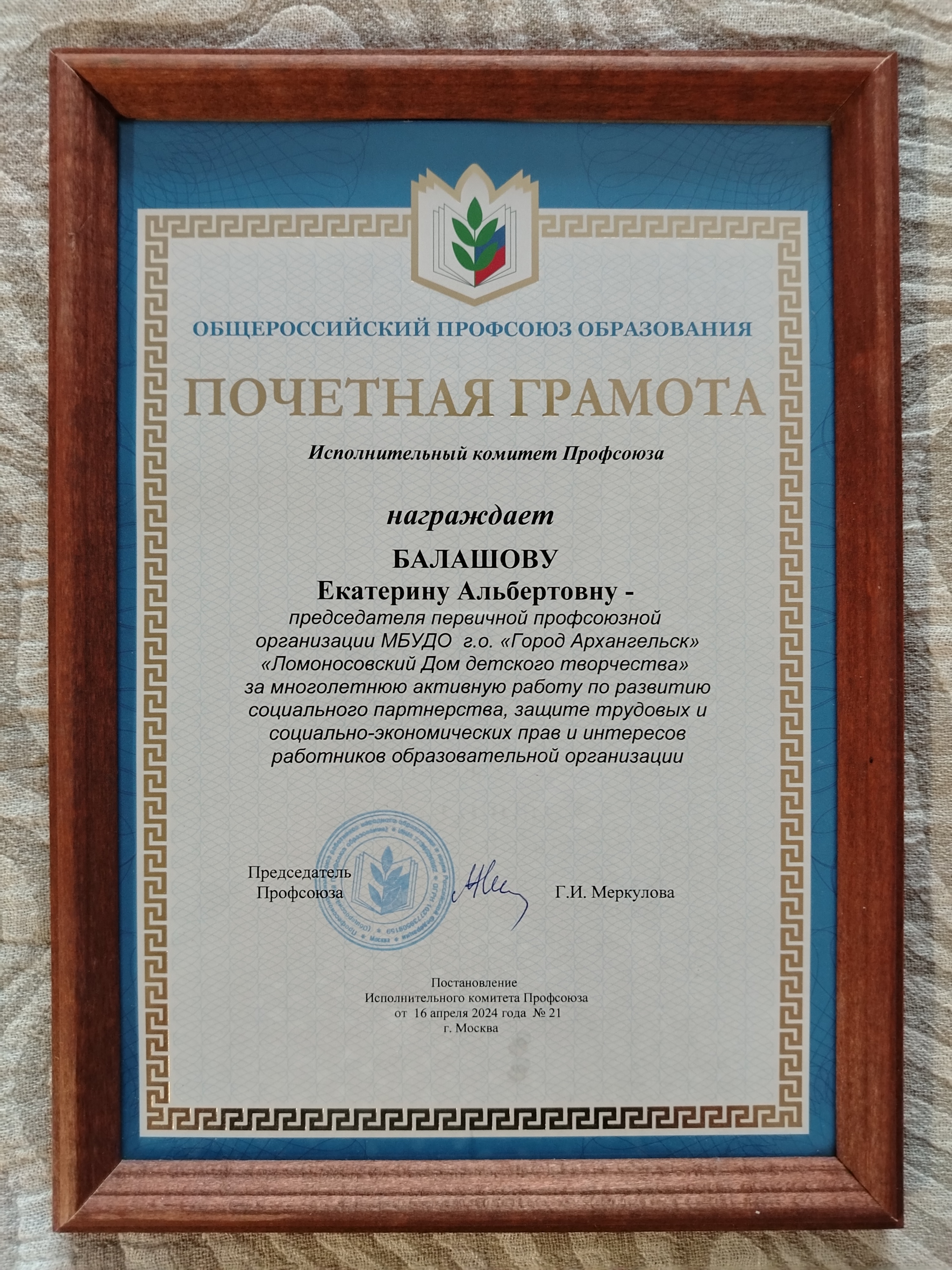 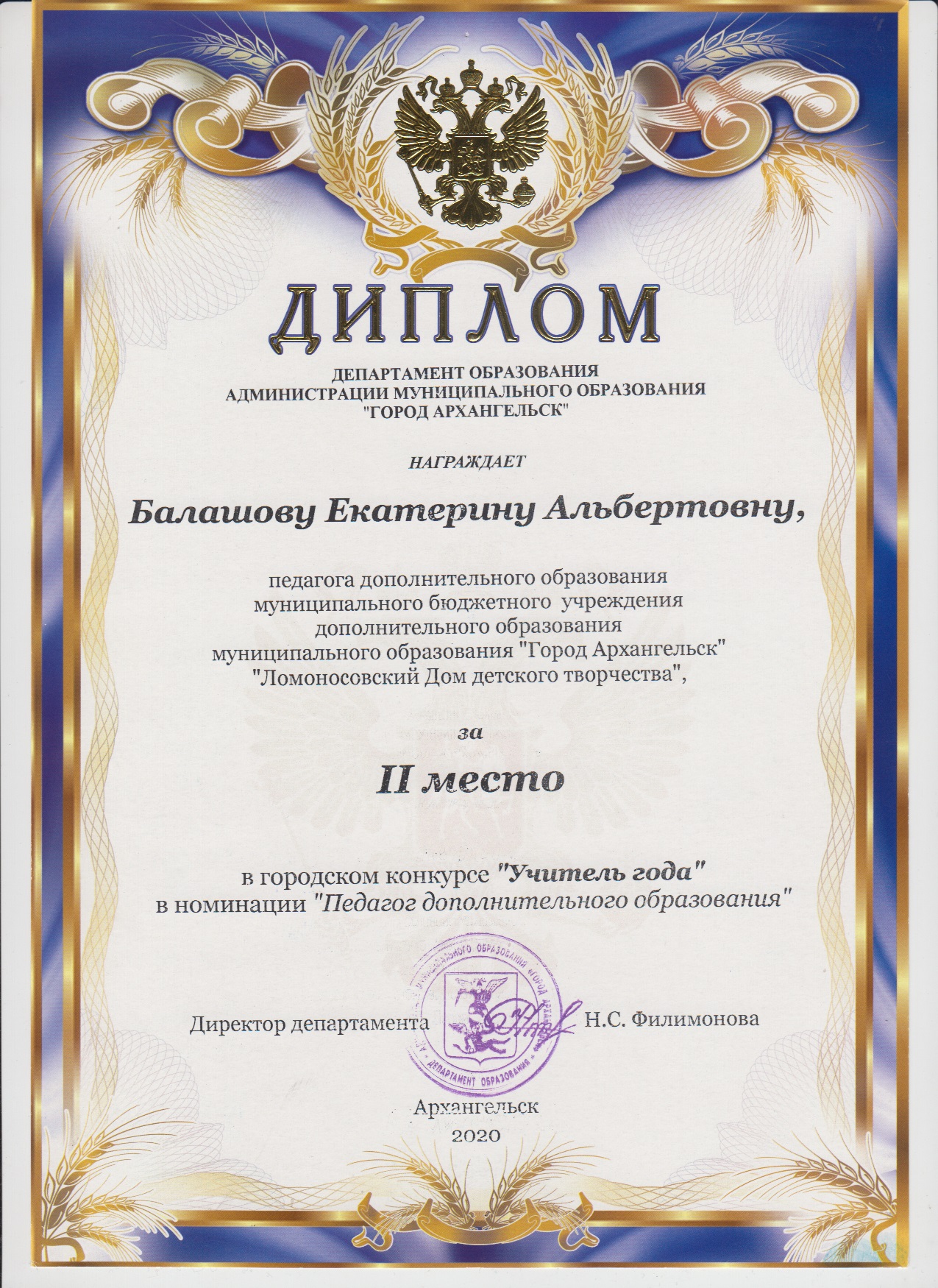 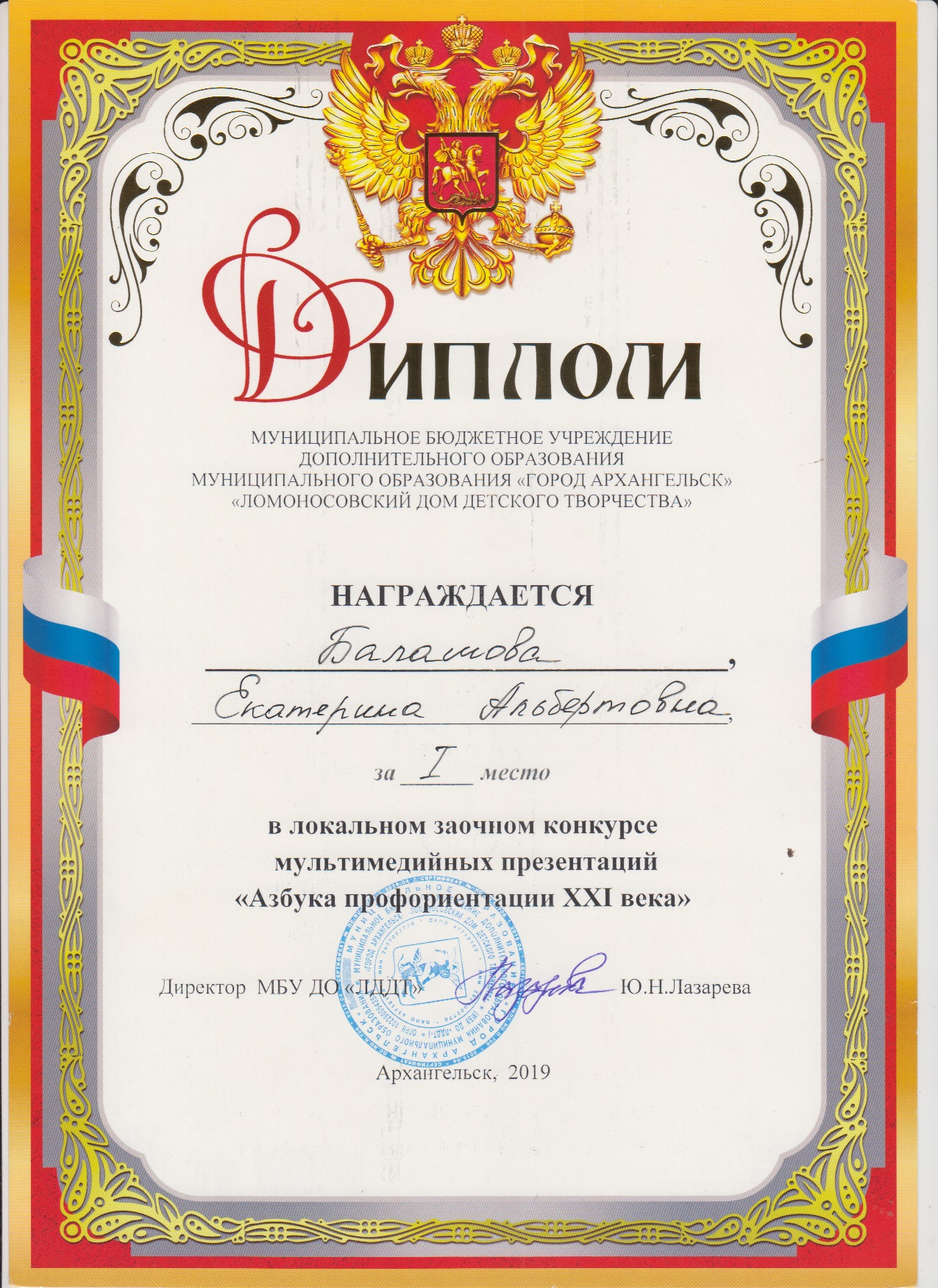 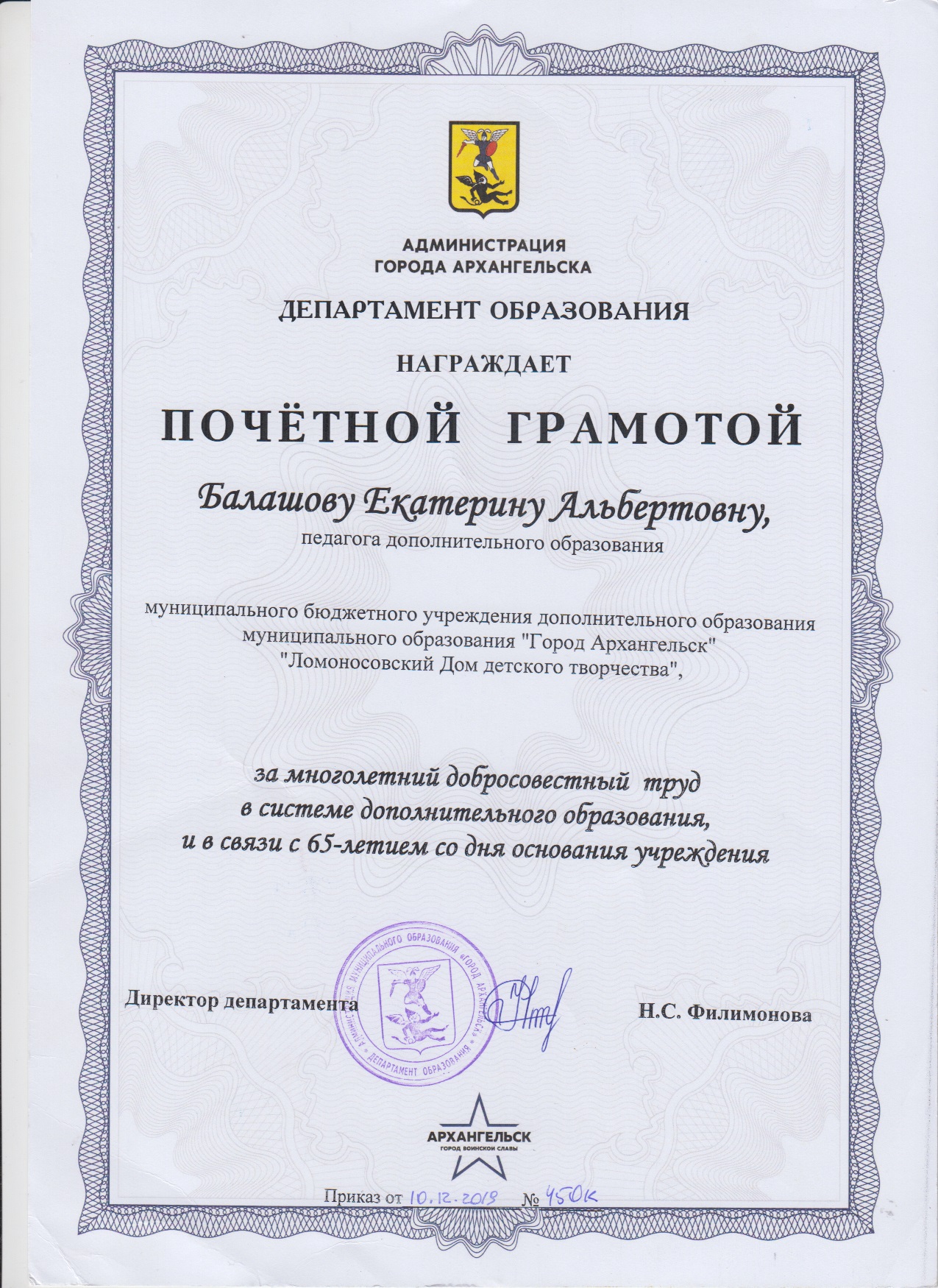 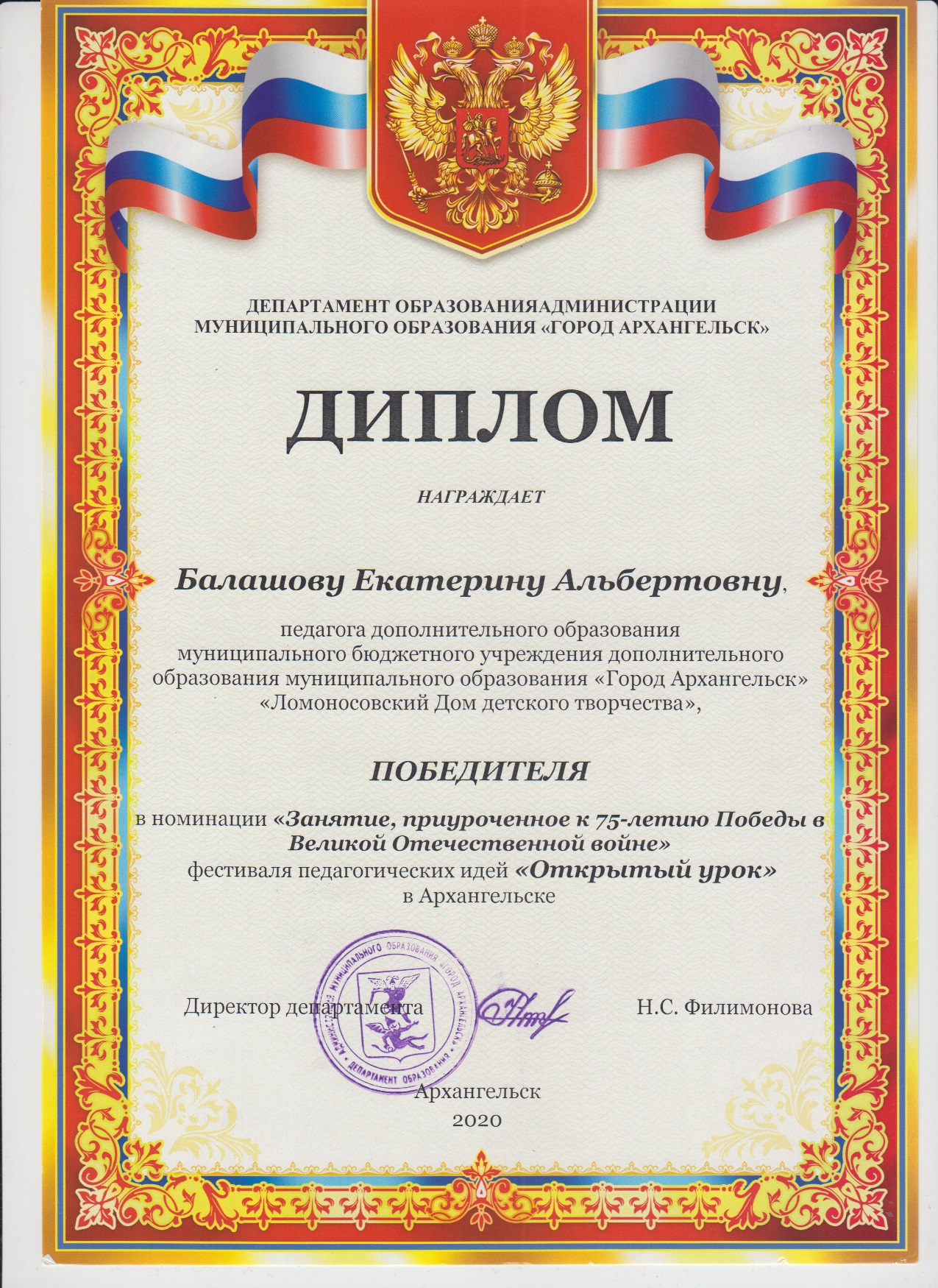 4
Самообразование и повышение квалификации
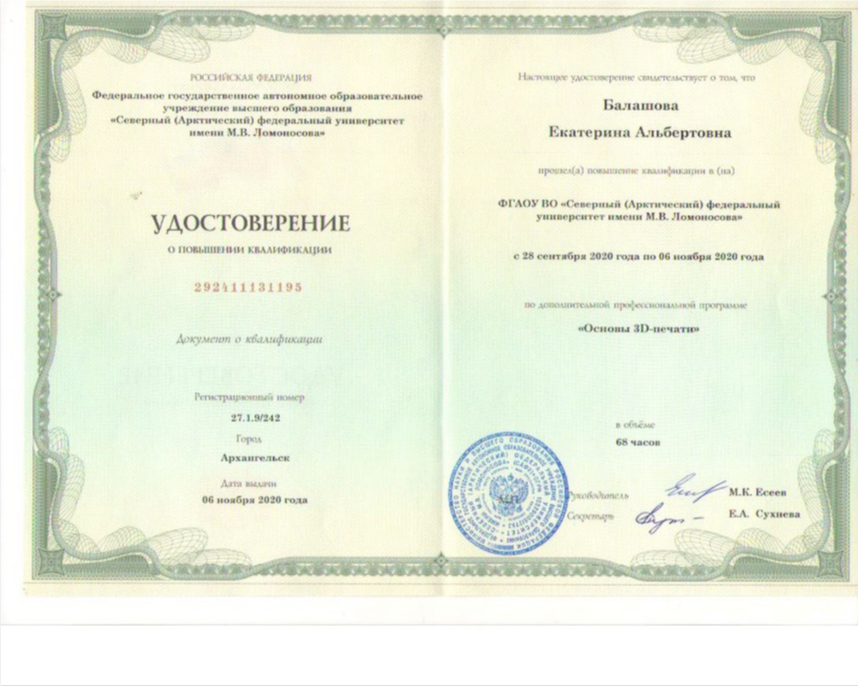 5
Научно-методическая деятельность (работа по обобщению и распространению собственного педагогического опыта)
Работа в рамках ГРЦ. Мастер-класс «Использование программ 3д моделирования в техническом творчестве».
Всероссийская научно-практическая конференция с международным участием ИТО-АРХАНГЕЛЬСК-2021 Мастер-класс «Моделирование стола в программе PRO100».
Городская конференция руководящих и педагогических работников «Дополнительное образование – индустрия возможностей» Выступление по теме: «развитие инженерного мышления через реализацию дополнительной общеразвивающей программы технической направленности «Инженерный дизайн».
Номинация «Полиграфическая продукция». Областной заочный конкурс методических материалов «Целевая модель развития региональной системы дополнительного образования: лучшие региональные практики информационного сопровождения».
Областной профориентационный форум. Выступление «Образовательные программы  по техническому творчеству».
6
Результативность деятельности и достижений обучающихся за последние 5 лет
1. Международный молодёжный фестиваль информационных технологий «IT-Архангельск». Благодарность за подготовку призёра III степени XVIII международного молодёжного фестиваля информационных технологий «IT-Архангельск» конкурса компьютерных работ в области мультимедиа технологий в номинации «Создание 3D моделей традиционных северных козуль для 3D принтера».
2. Участие во Всероссийском конкурсе «Создай экспонат для Эрмитажа».
3. Областной конкурс детско-юношеского творчества по пожарной безопасности «Неопалимая купина», диплом 2степени. 
4. Диплом за подготовку призёра II степени  XVI городской конференции для учащихся 5-8 классов «Шаг в будущее» (секция «Искусство и культура»).
5. Диплом 2 степени. Городской конкурс "Были и небыли Степана Писахова".
7
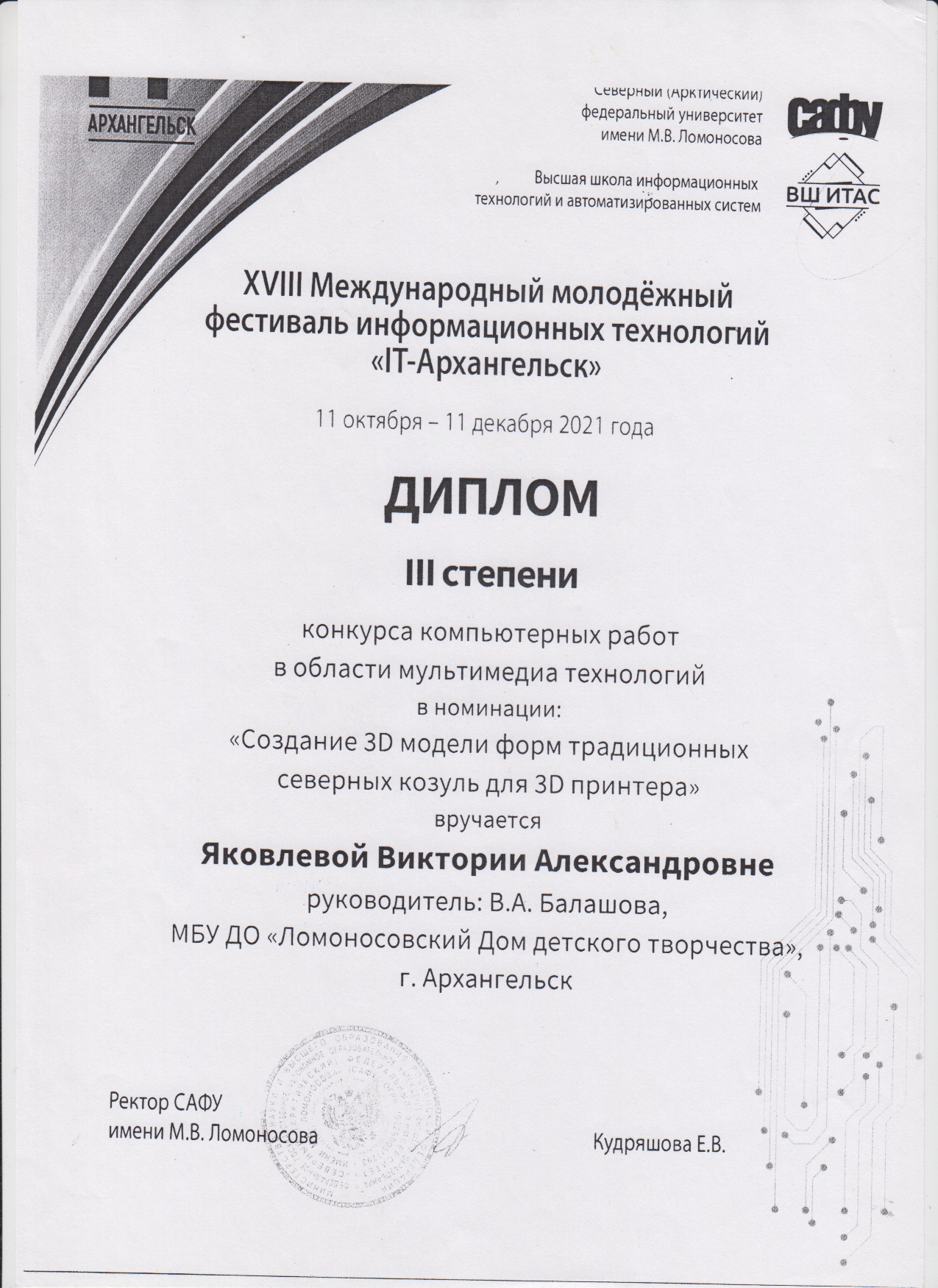 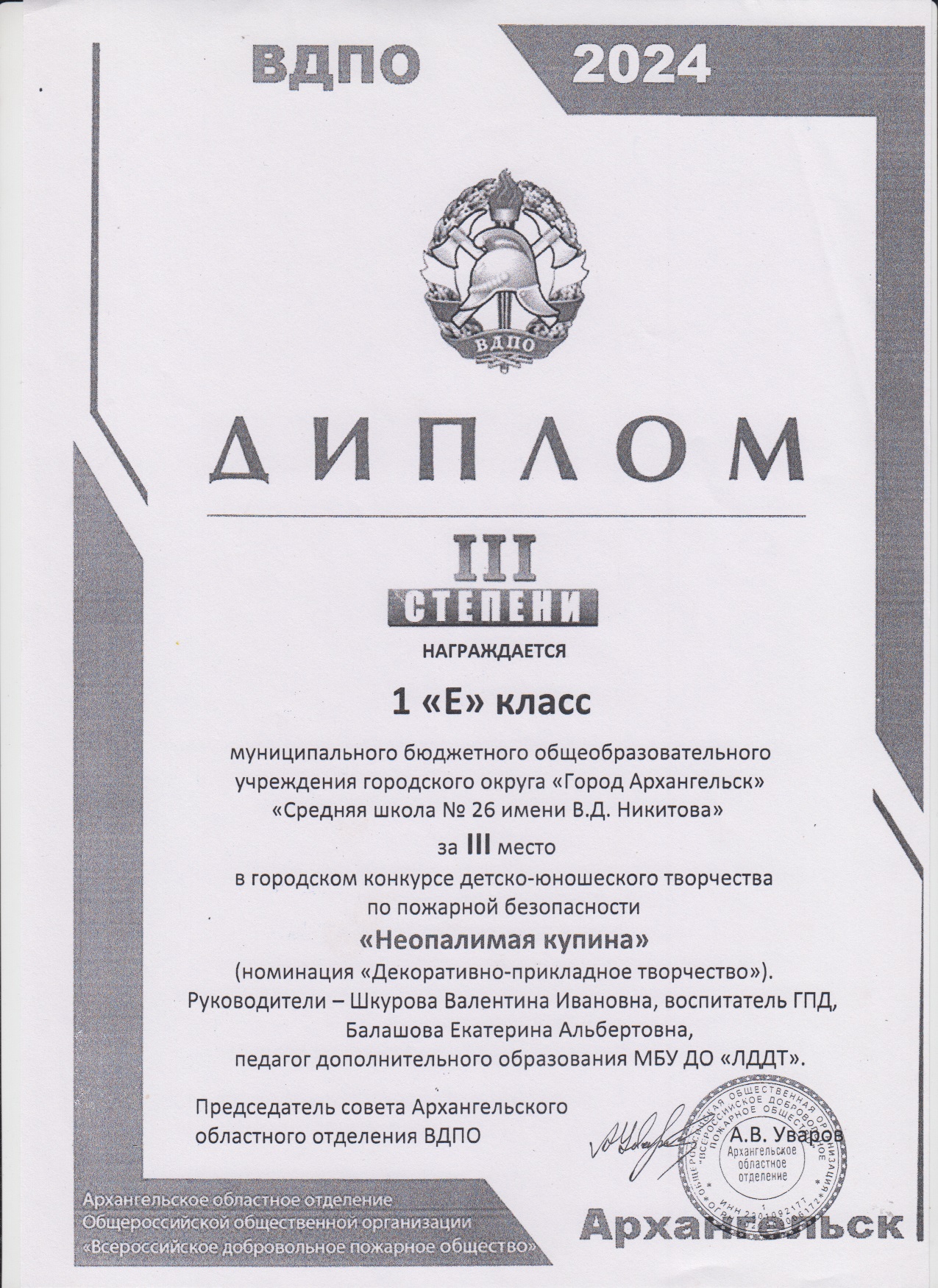 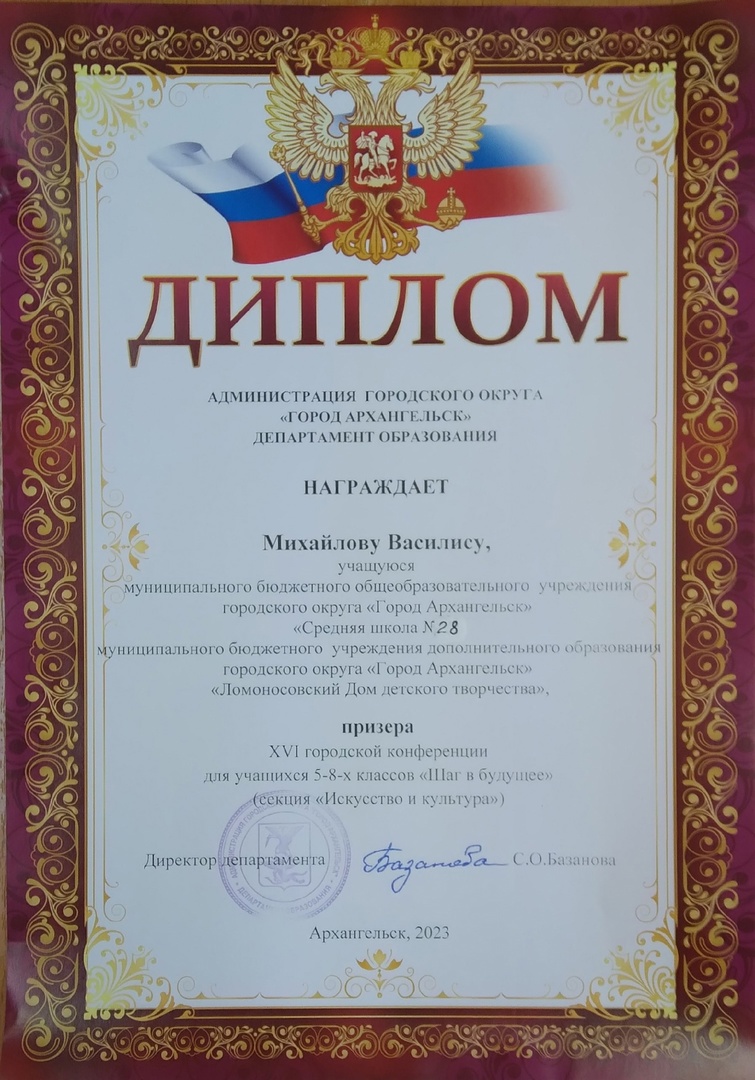 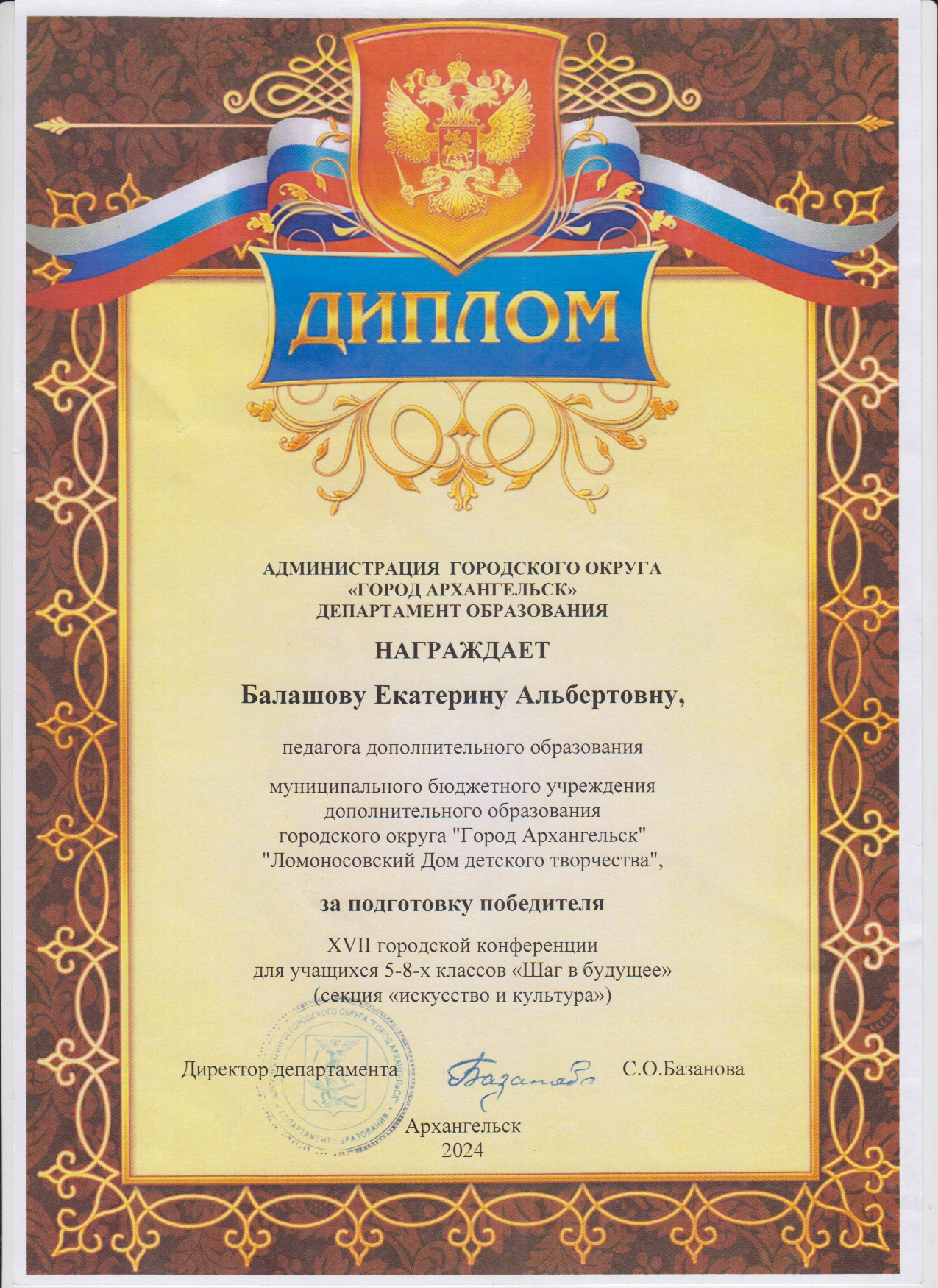 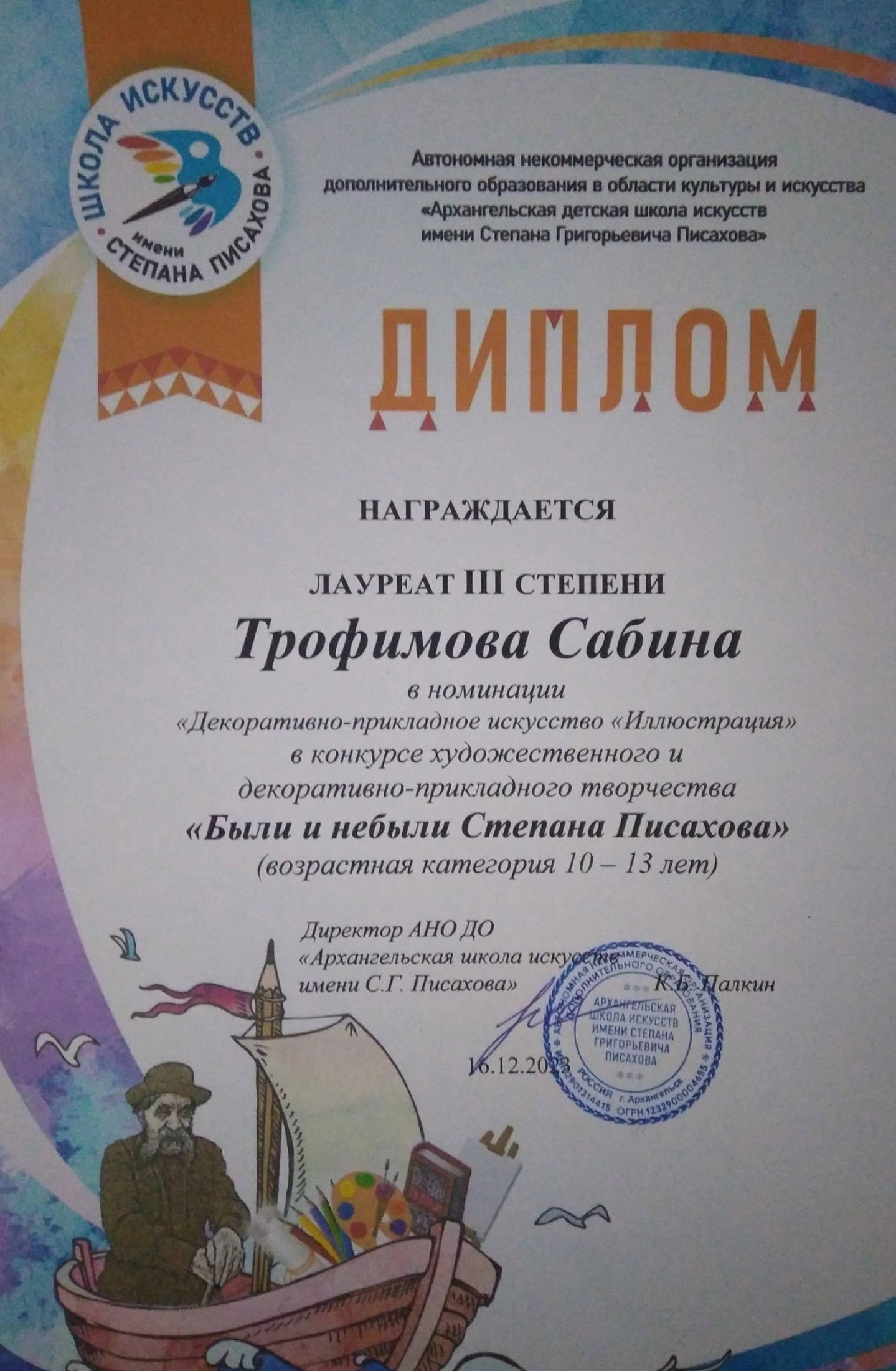 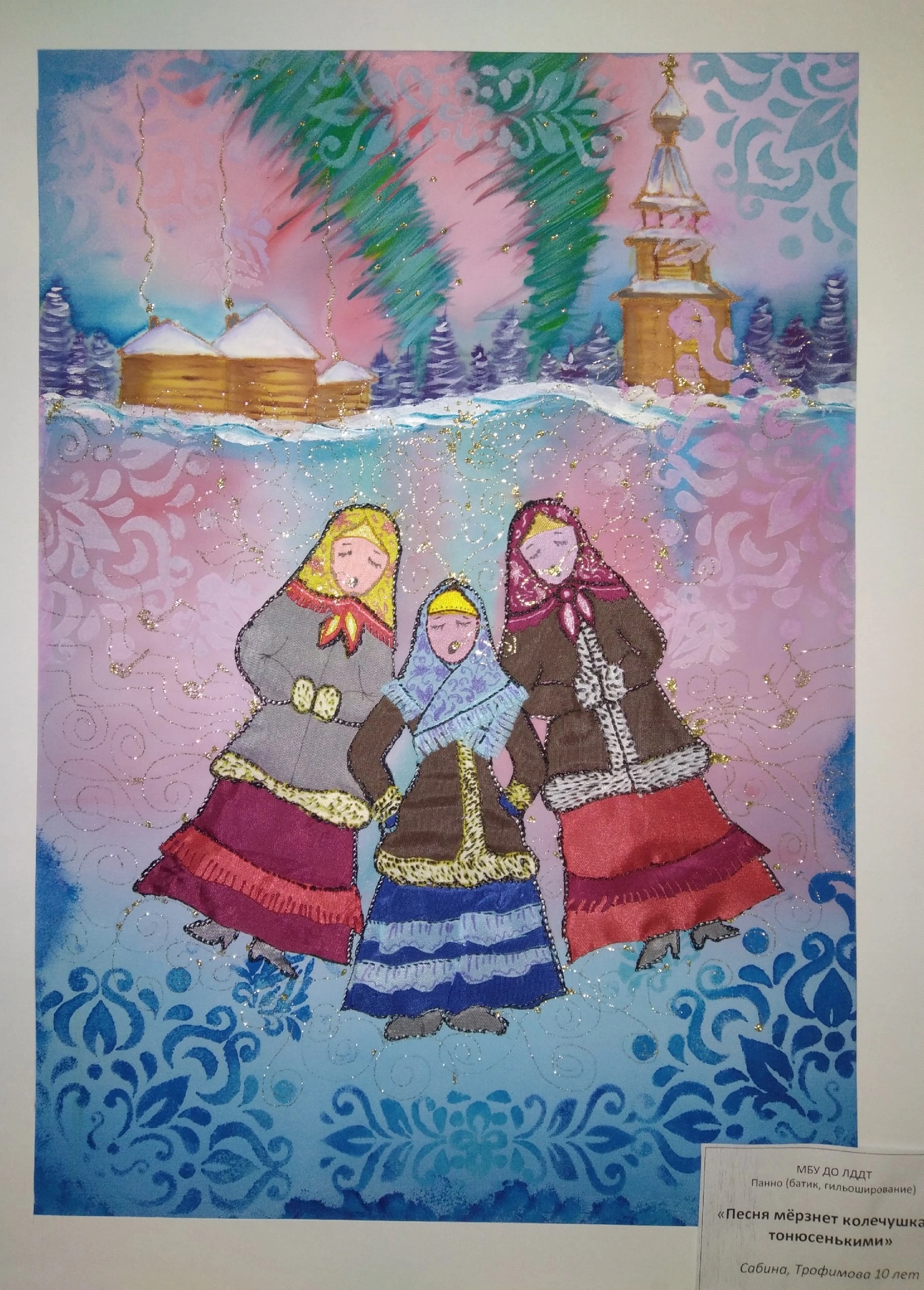 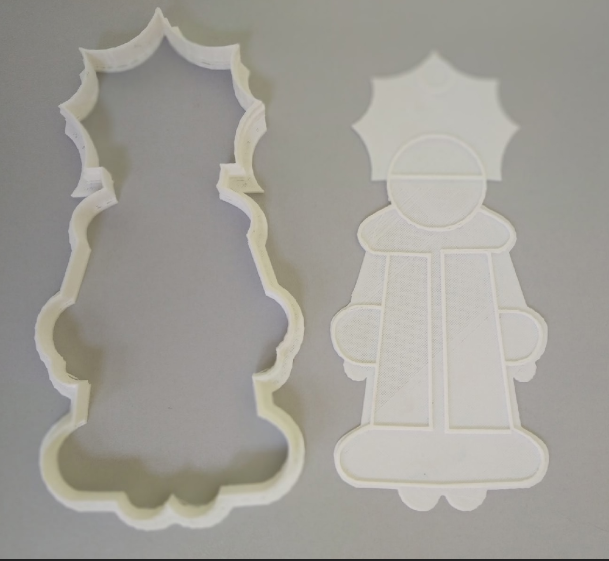 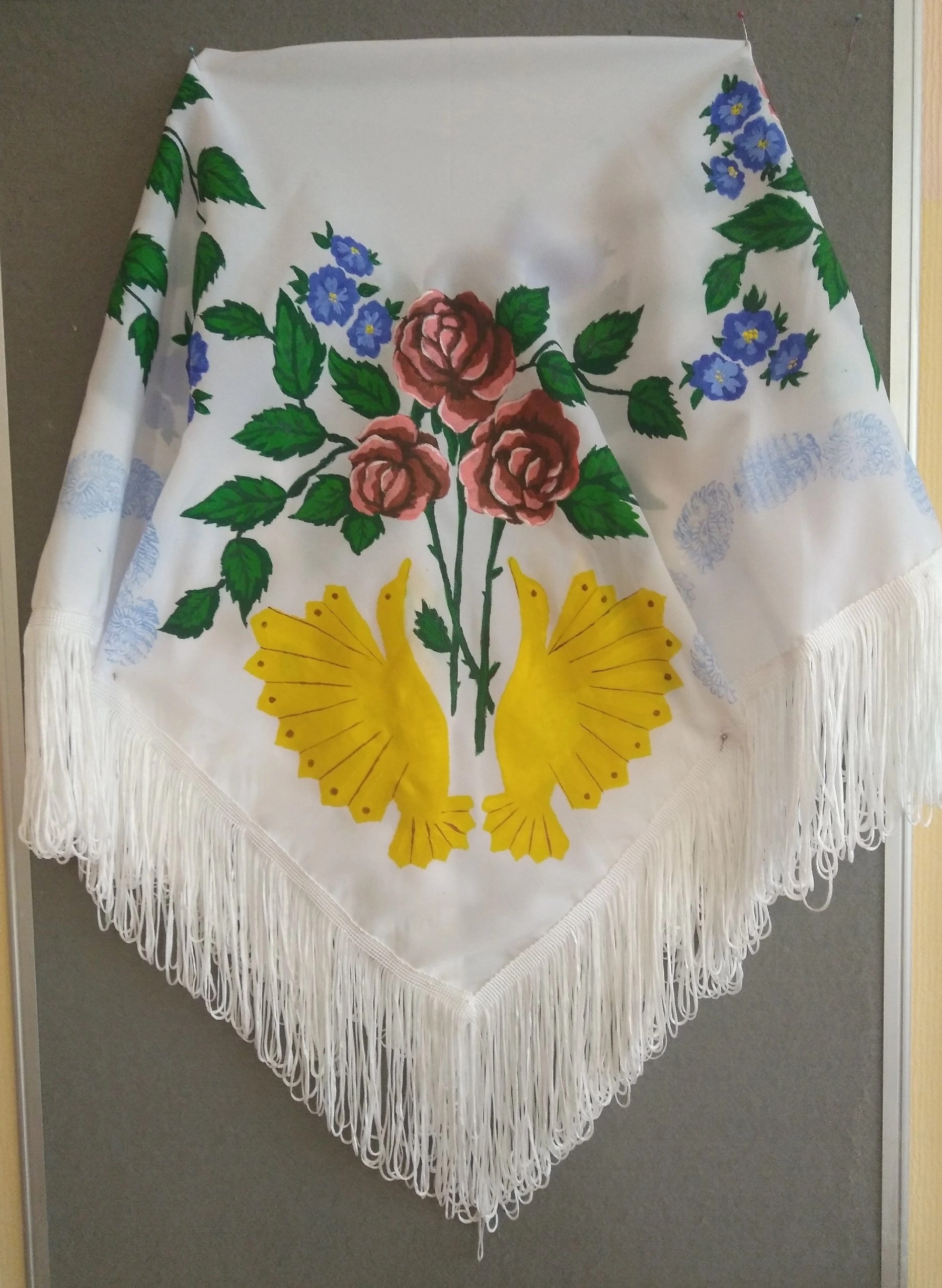 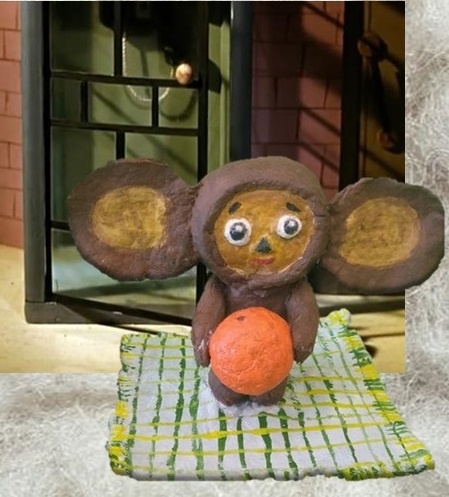 9
Личные достижения педагогического работника
2020 год. Победитель в номинации «Занятие, приуроченное к 75-летию Победы в Великой Отечественной войне» фестиваля педагогических идей «Открытый урок» в Архангельске. 
Диплом за II место в городском конкурсе «Учитель года» в номинации «Педагог дополнительного образования». 
Член жюри городской конференции для учащихся 5-8 классов «Шаг в будущее» (секция «Искусство и культура») 2020 – 2022 гг. 
Член жюри областного конкурса изобразительного искусства и дизайна «Север Архангельский -край величавый».
Член жюри регионального конкурса детского творчества «Великий сказочник».
2021 год. Подготовка участников V открытого регионального чемпионата «Молодые профессионалы» (WORLDSKILLS RUSSIA) Архангельской области по компетенции «Инженерный дизайн CAD». 
Диплом эксперта V открытого регионального чемпионата «Молодые профессионалы» (WORLDSKILLS RUSSIA) Архангельской области по компетенции «Инженерный дизайн CAD».
Городская конференция Информационный кейс «Наставничество в сфере дополнительного образования: идеи, опыт, мастерство» Доклад на тему: «Наставничество как процесс сопровождения одарённого ребёнка при подготовке к участию в чемпионате WorldSkills». 
Городская конференция руководящих и педагогических работников «Дополнительное образование – индустрия возможностей» Выступление по теме: «развитие инженерного мышления через реализацию дополнительной общеразвивающей программы технической направленности «Инженерный дизайн».
 Номинация «Полиграфическая продукция». Областной заочный конкурс методических материалов «Целевая модель развития региональной системы дополнительного образования: лучшие региональные практики информационного сопровождения».
10
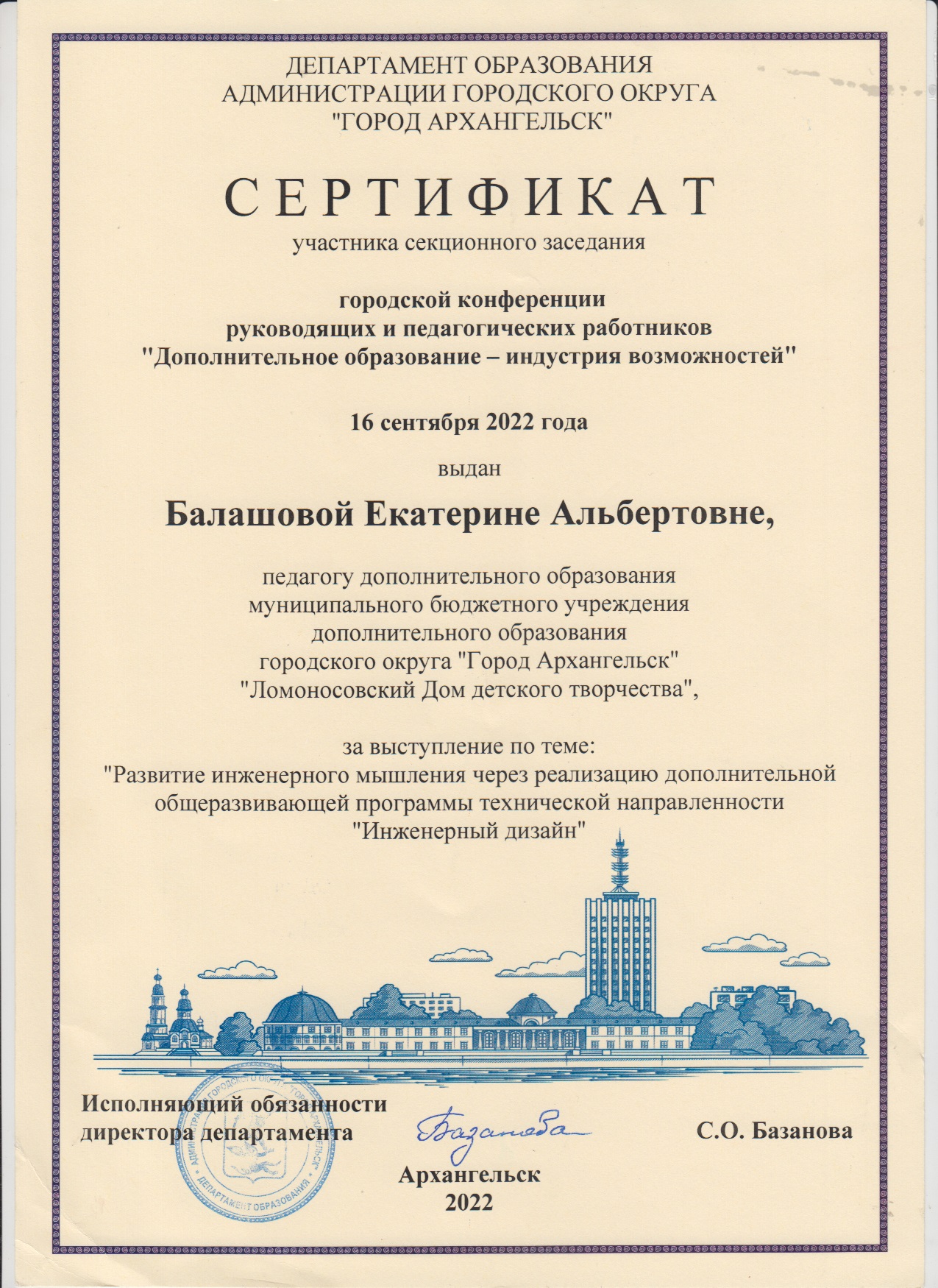 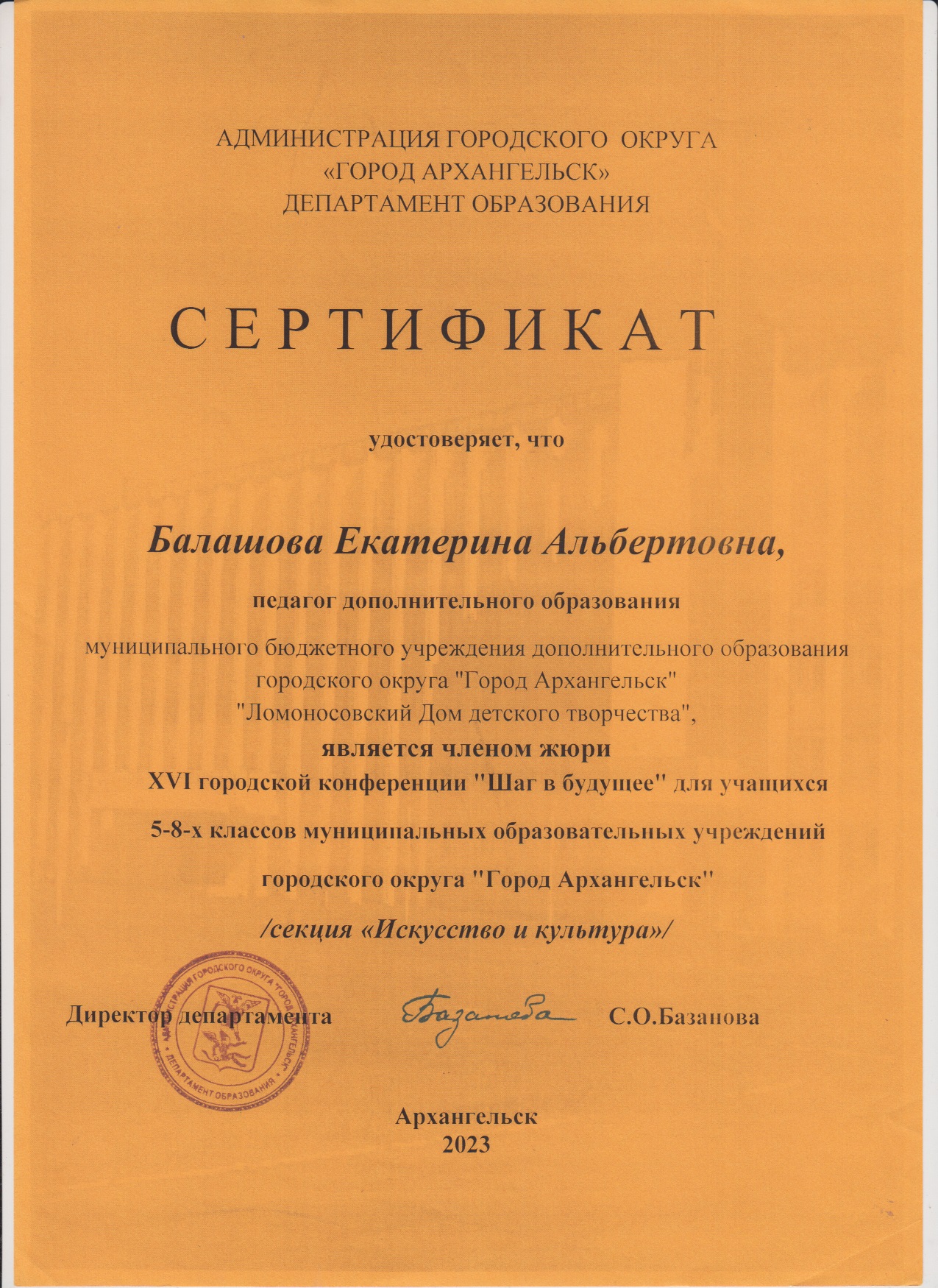 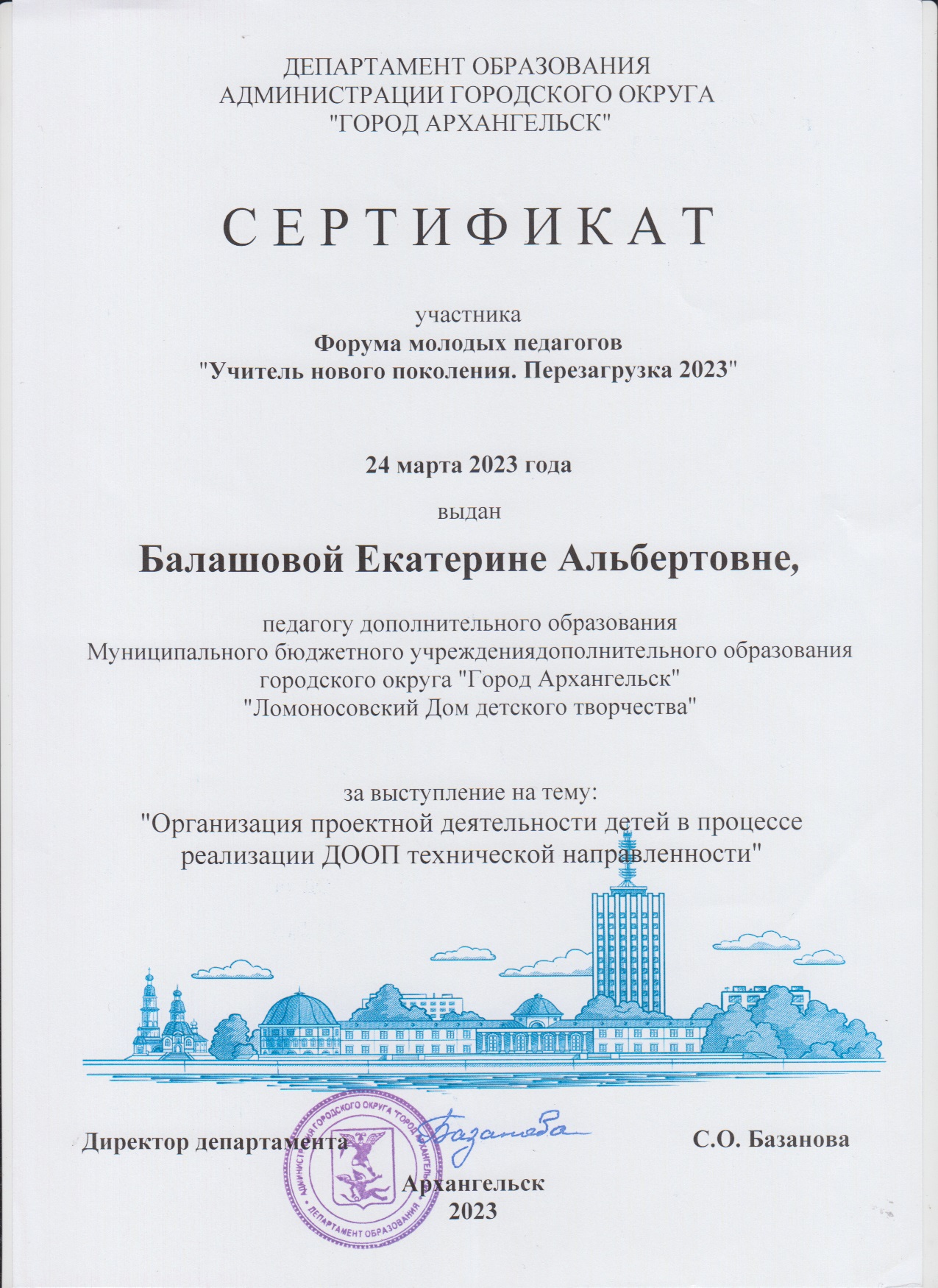 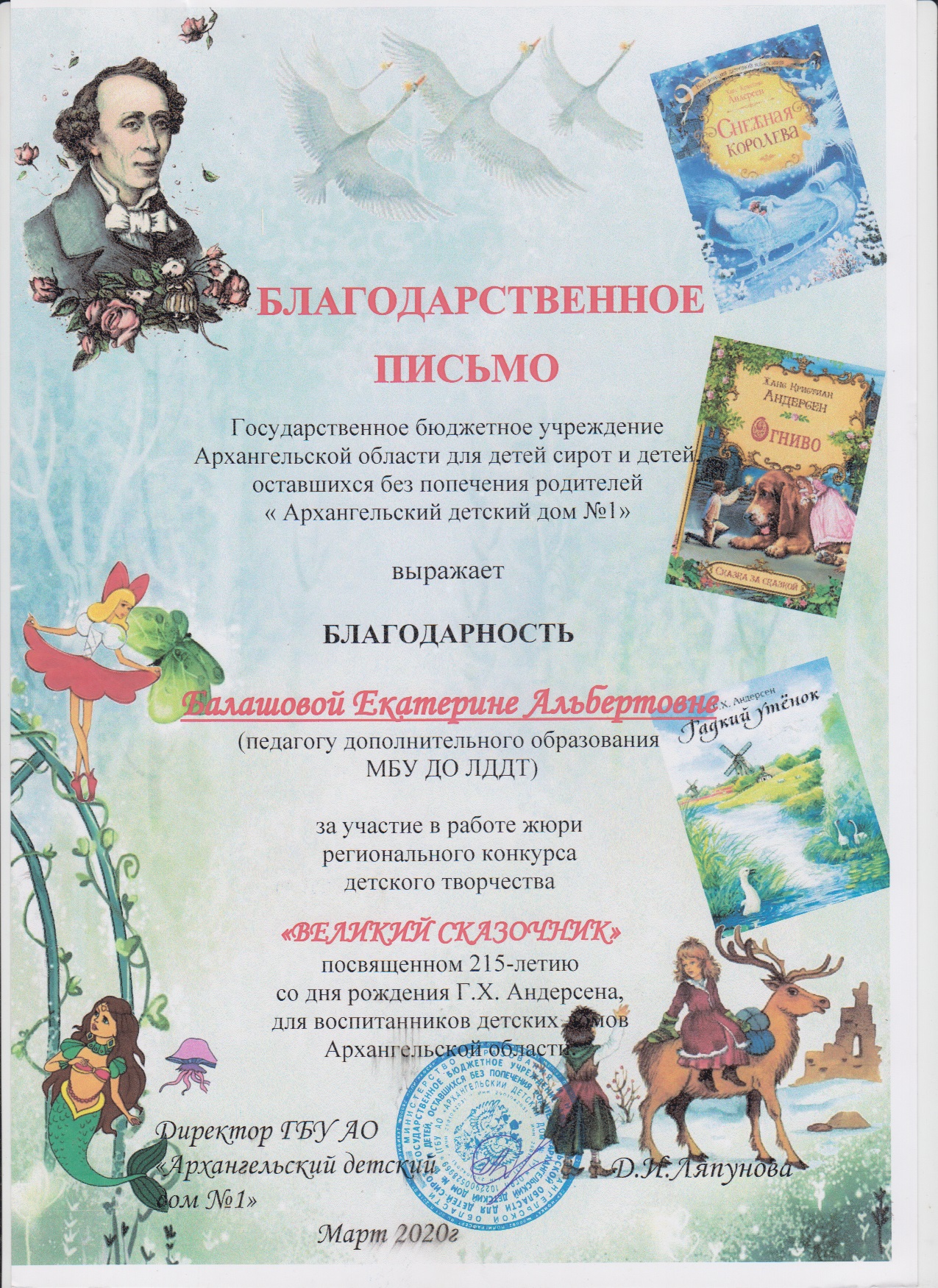 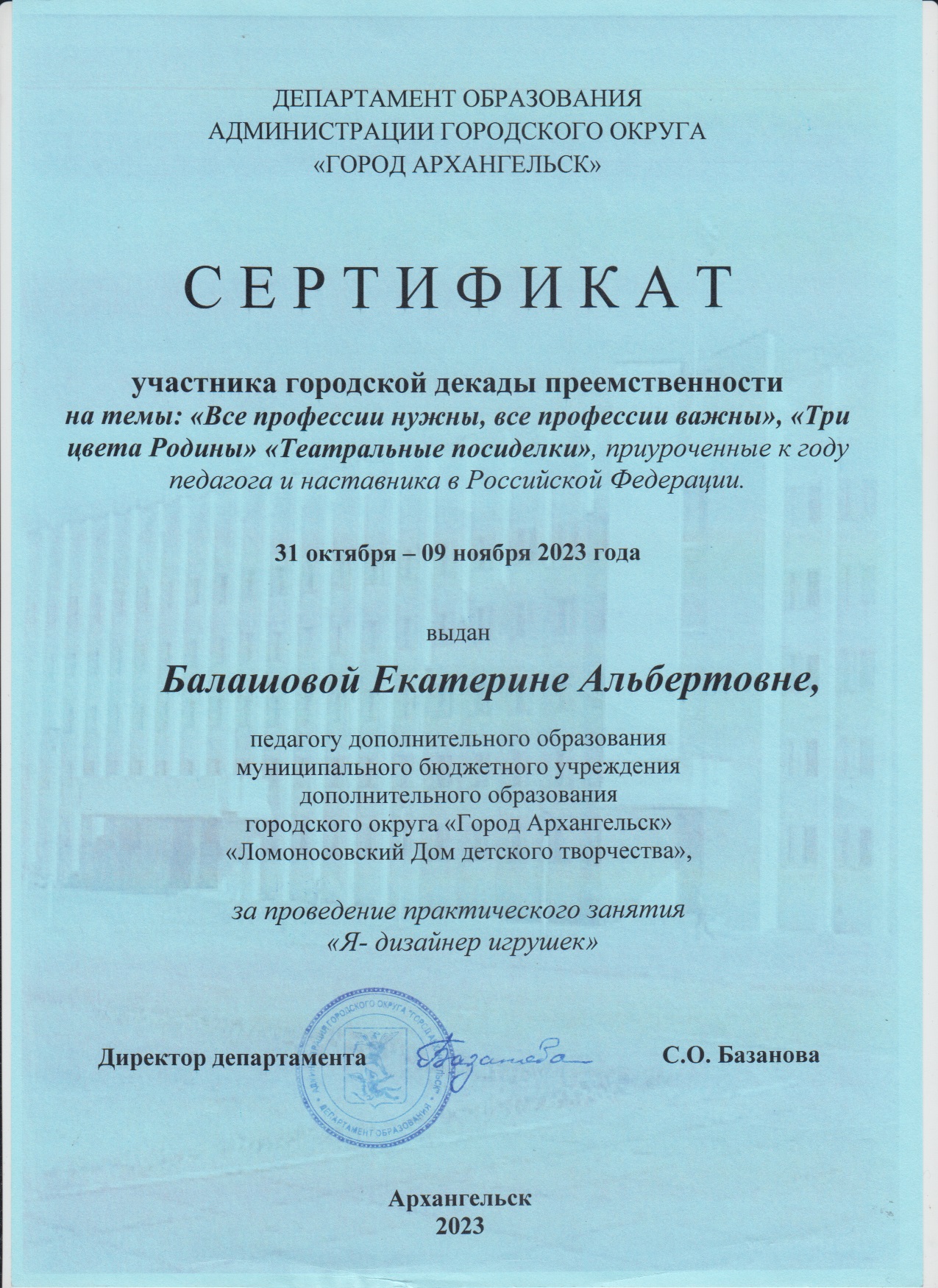 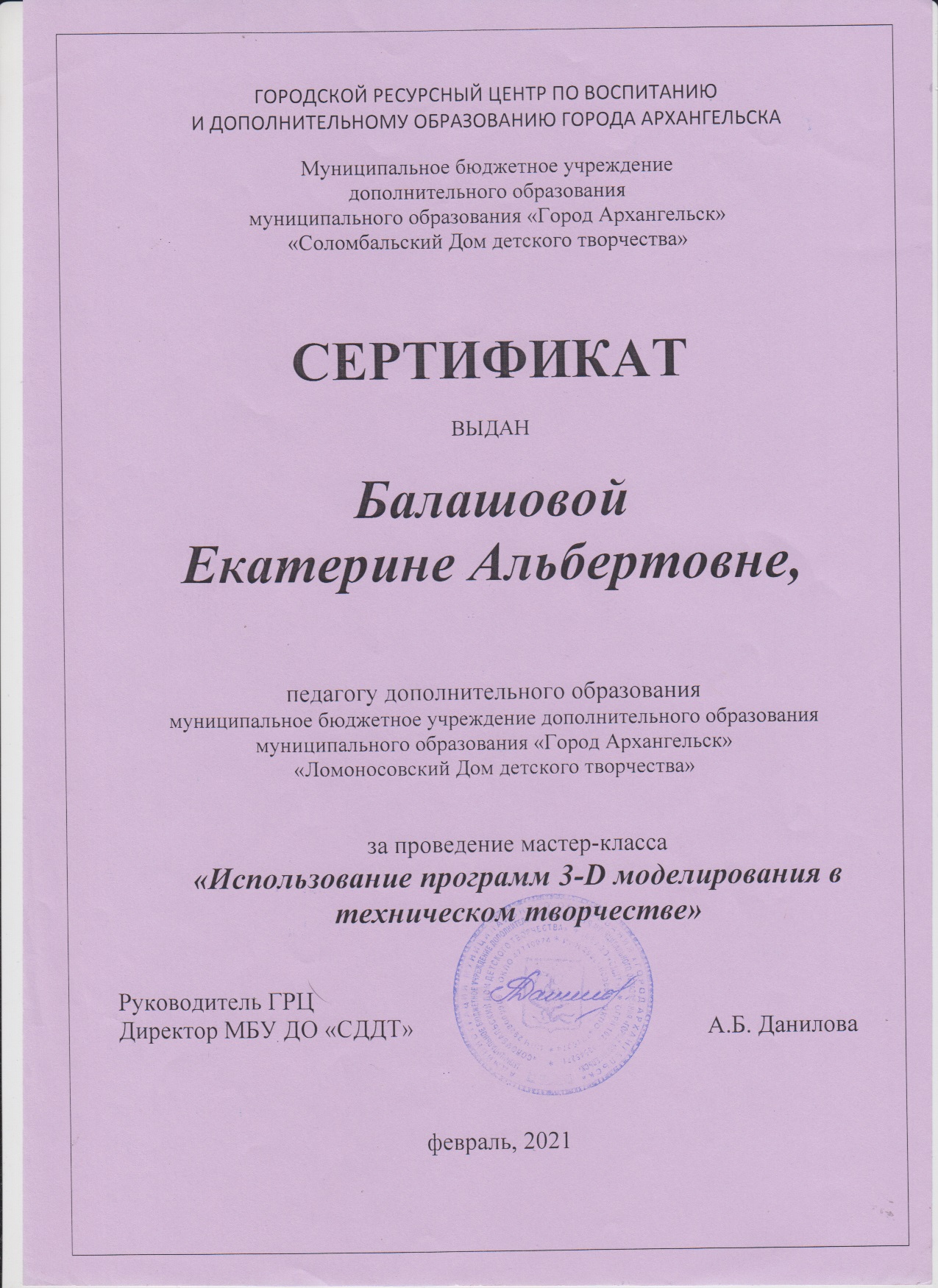 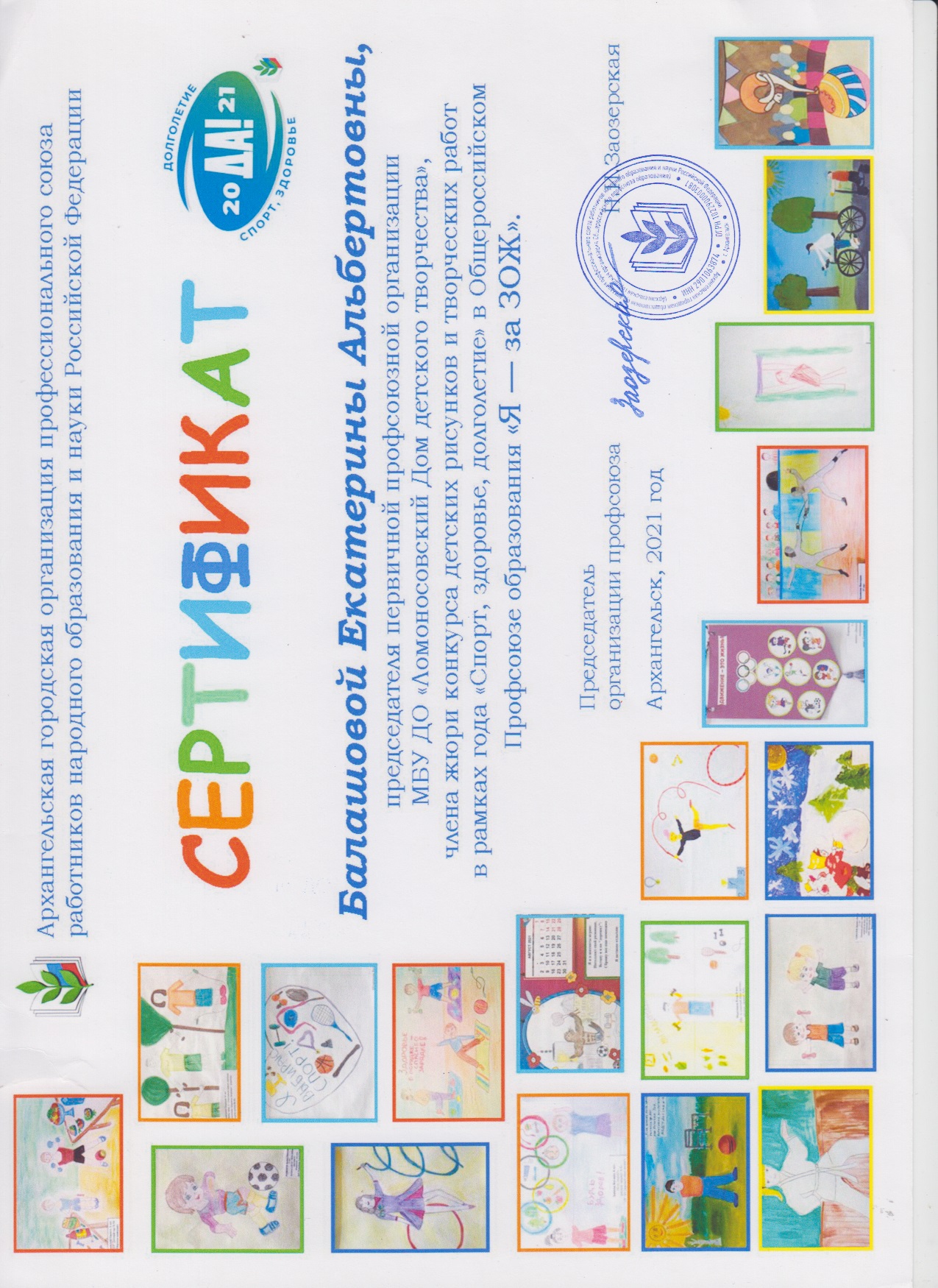 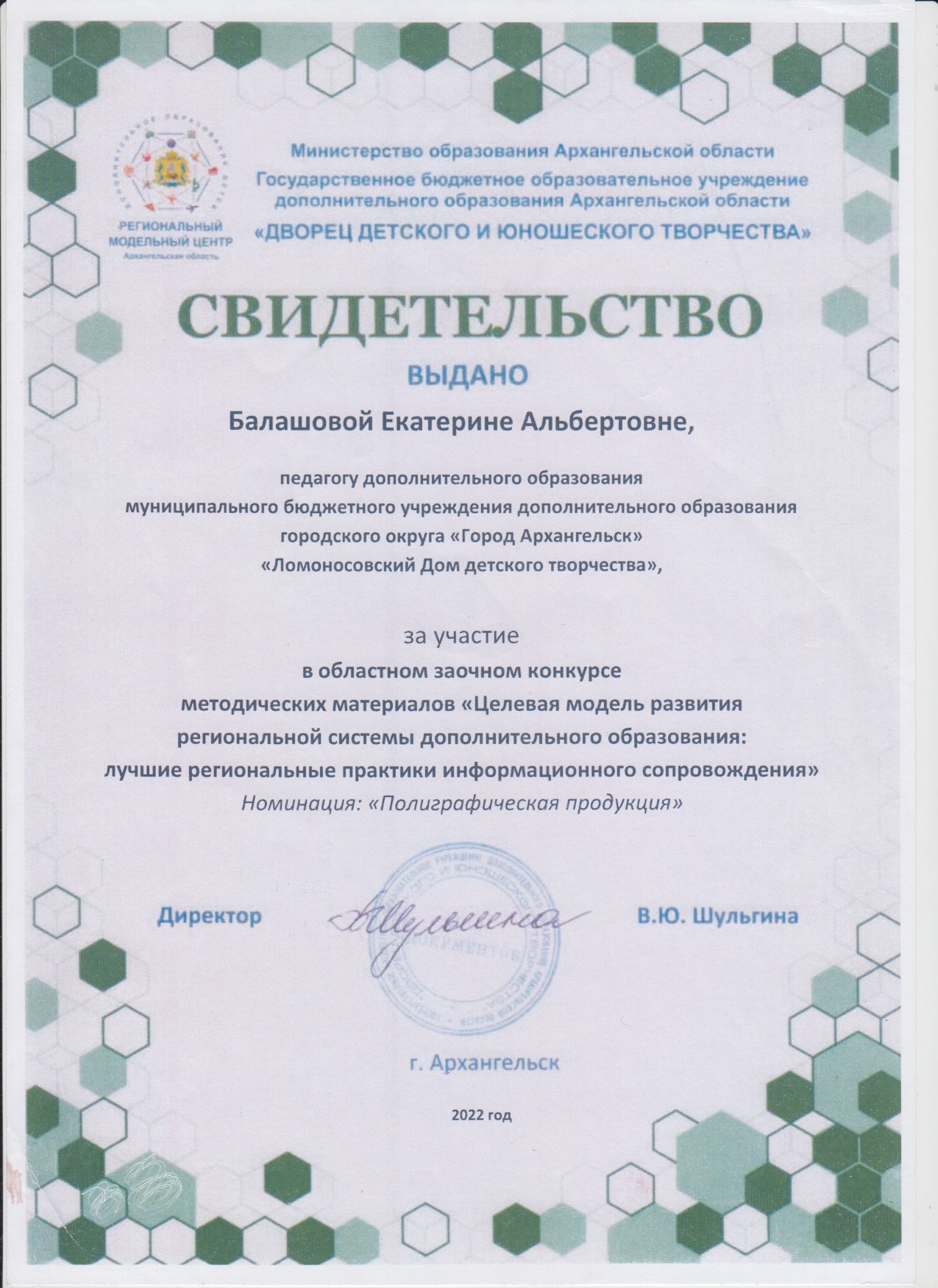 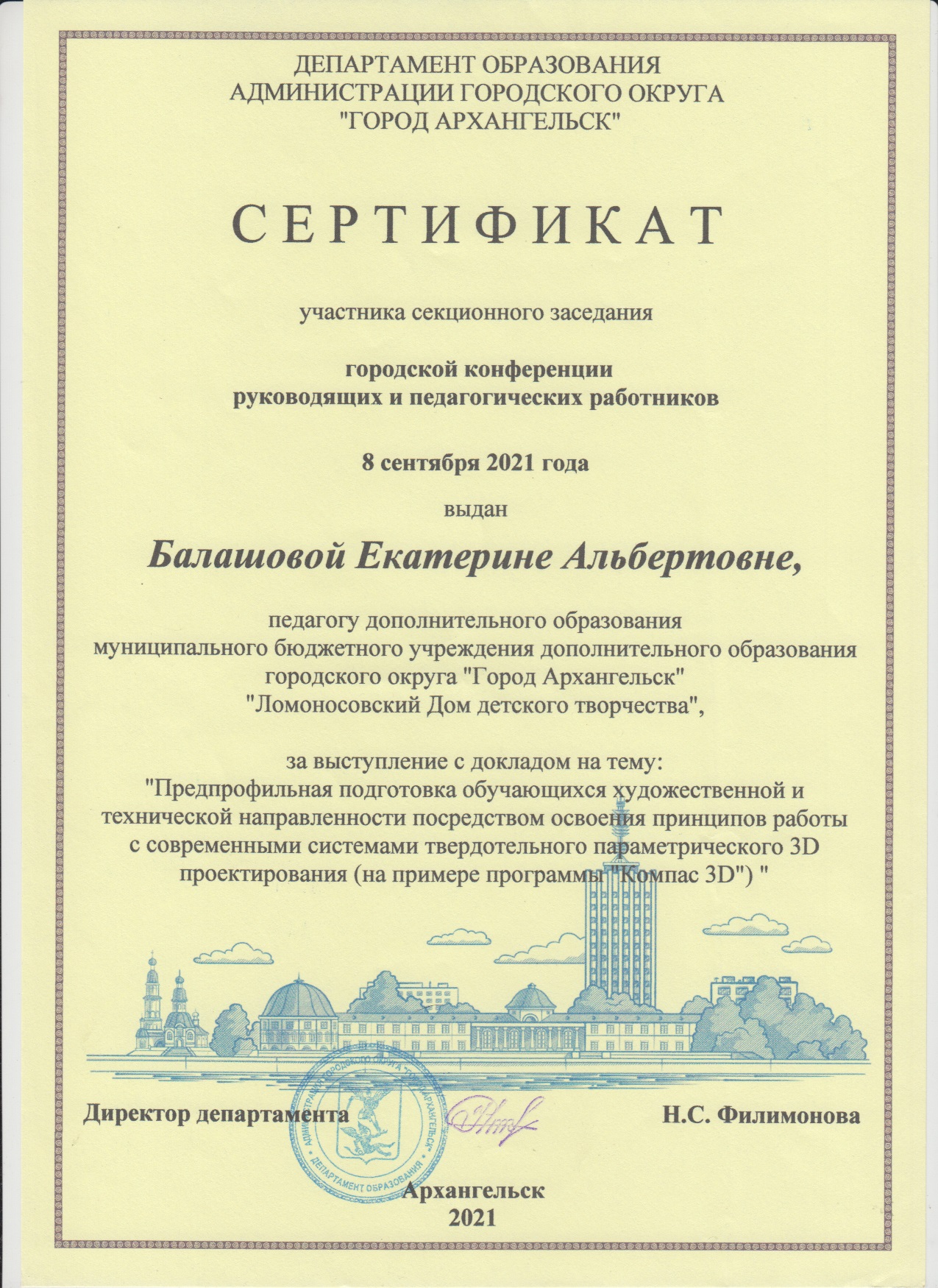 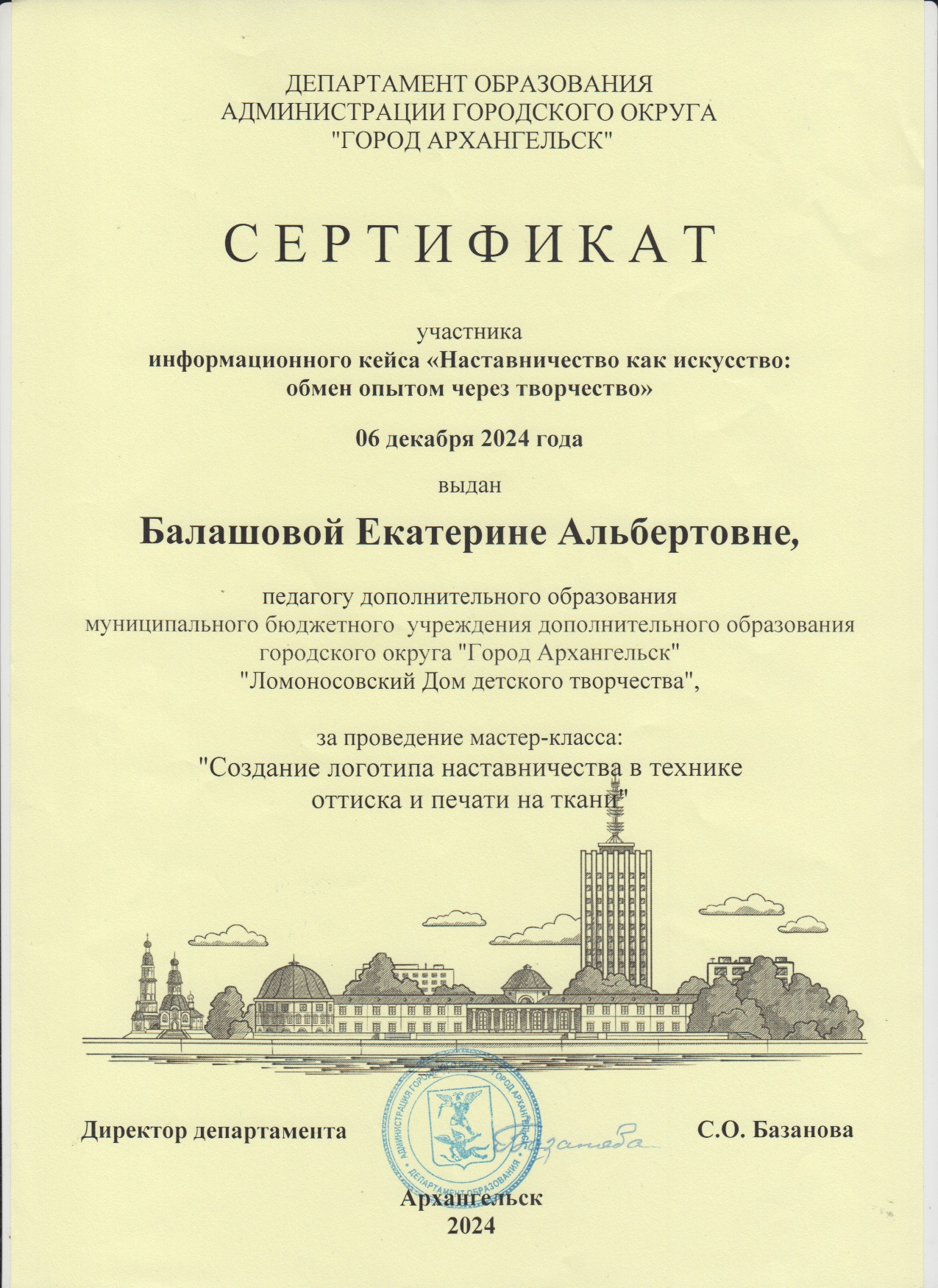 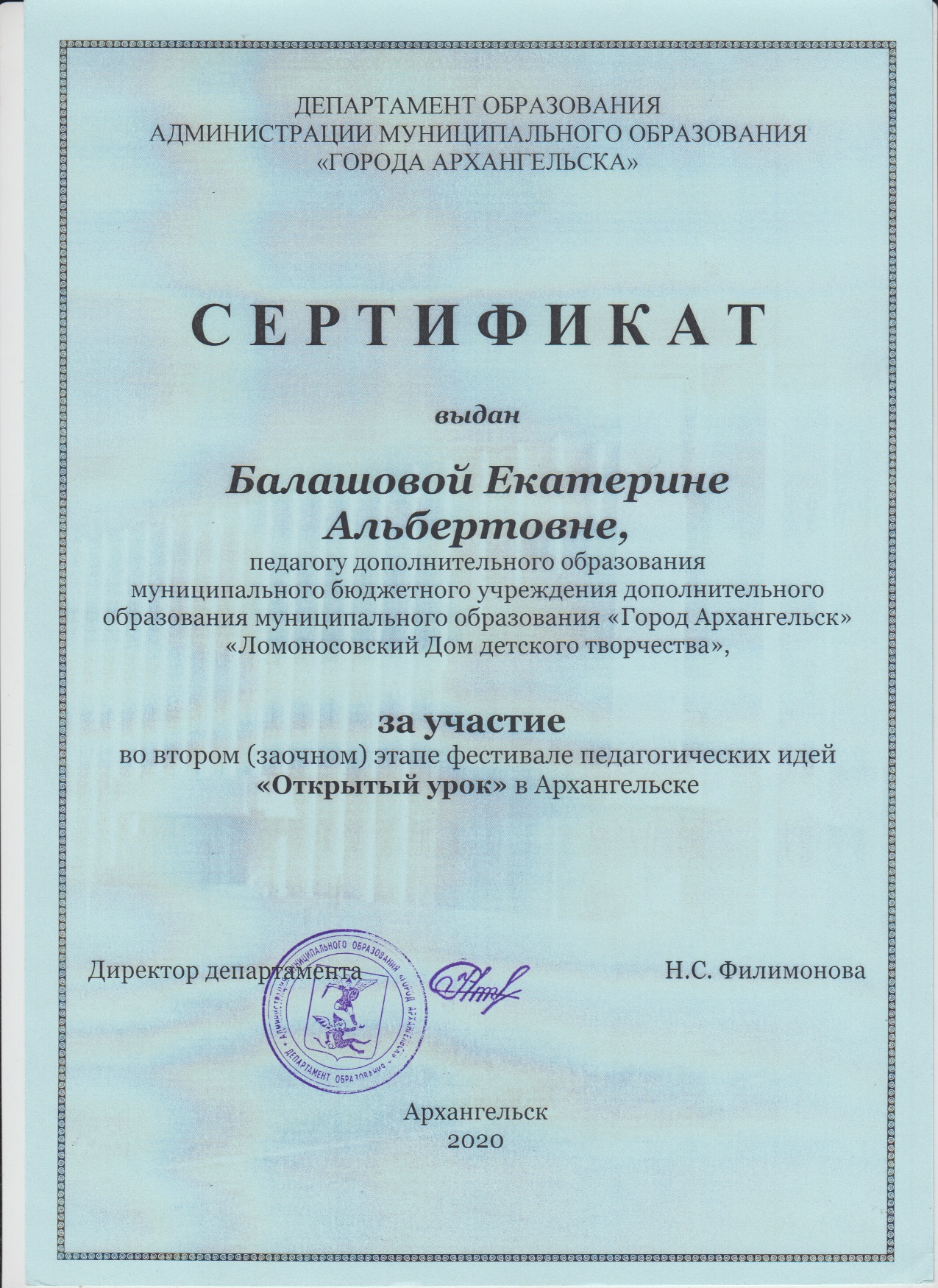 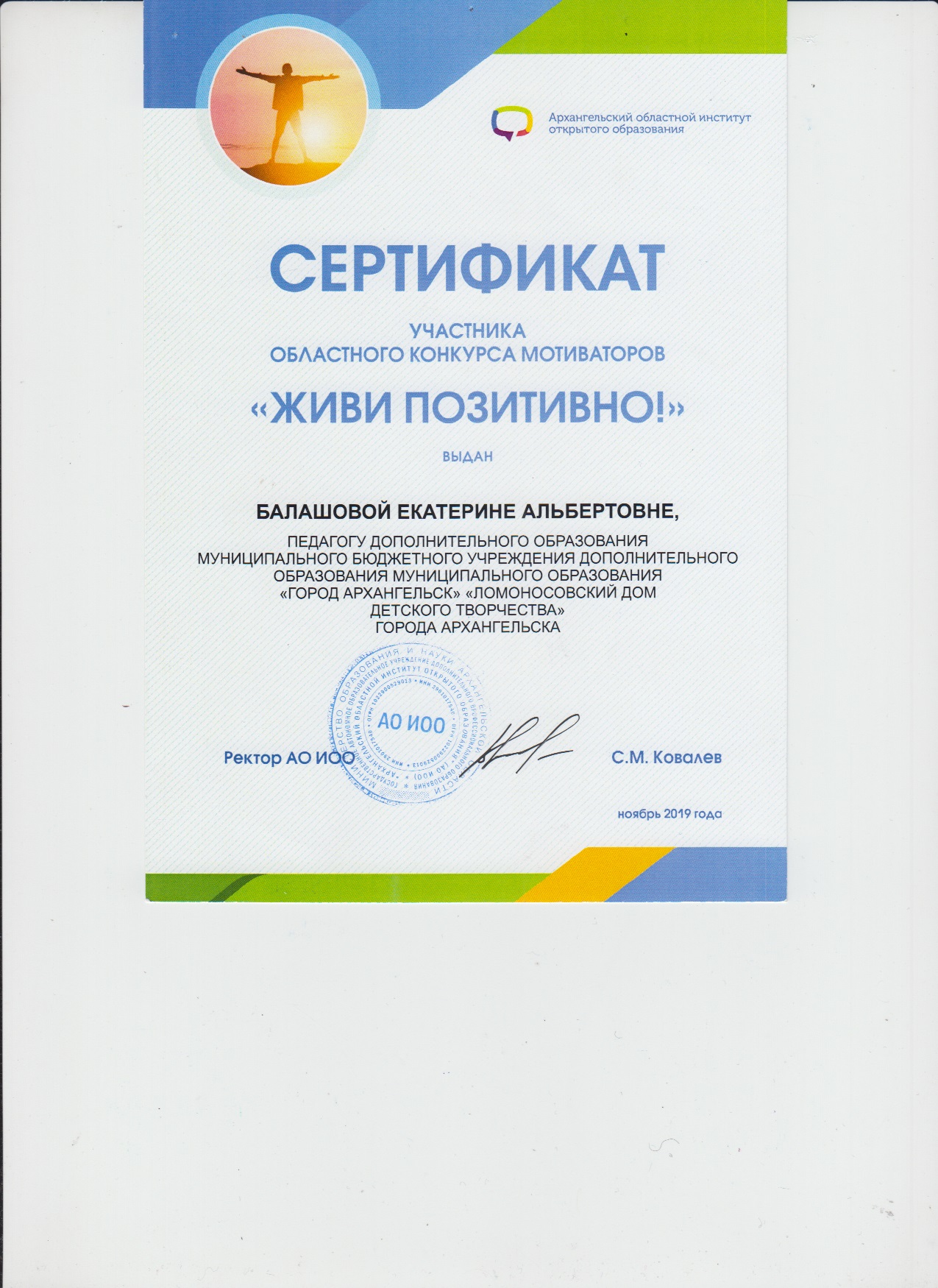 11
Публикации
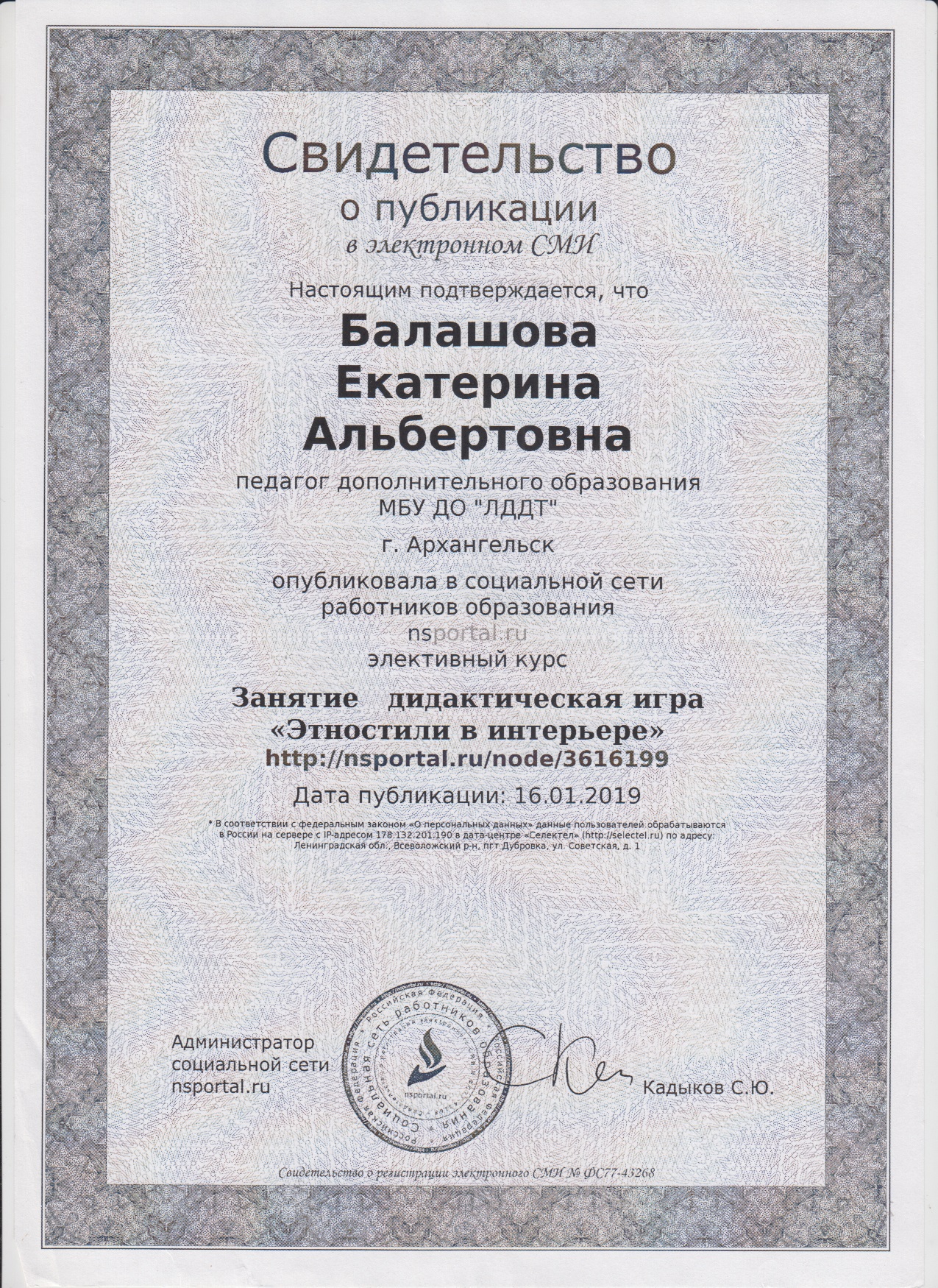 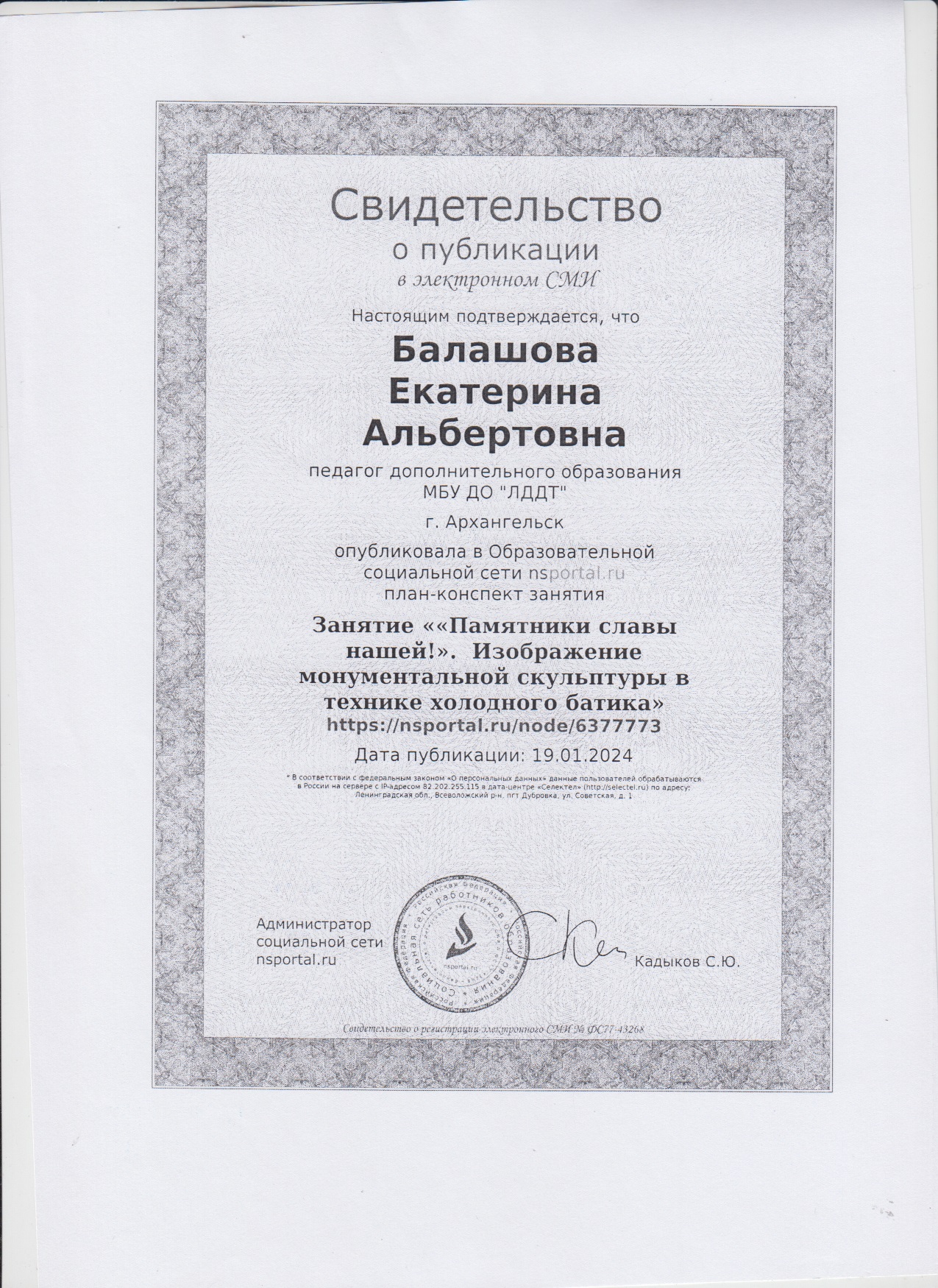 12